How did the British colonise Great Benin?
Sources
B
A
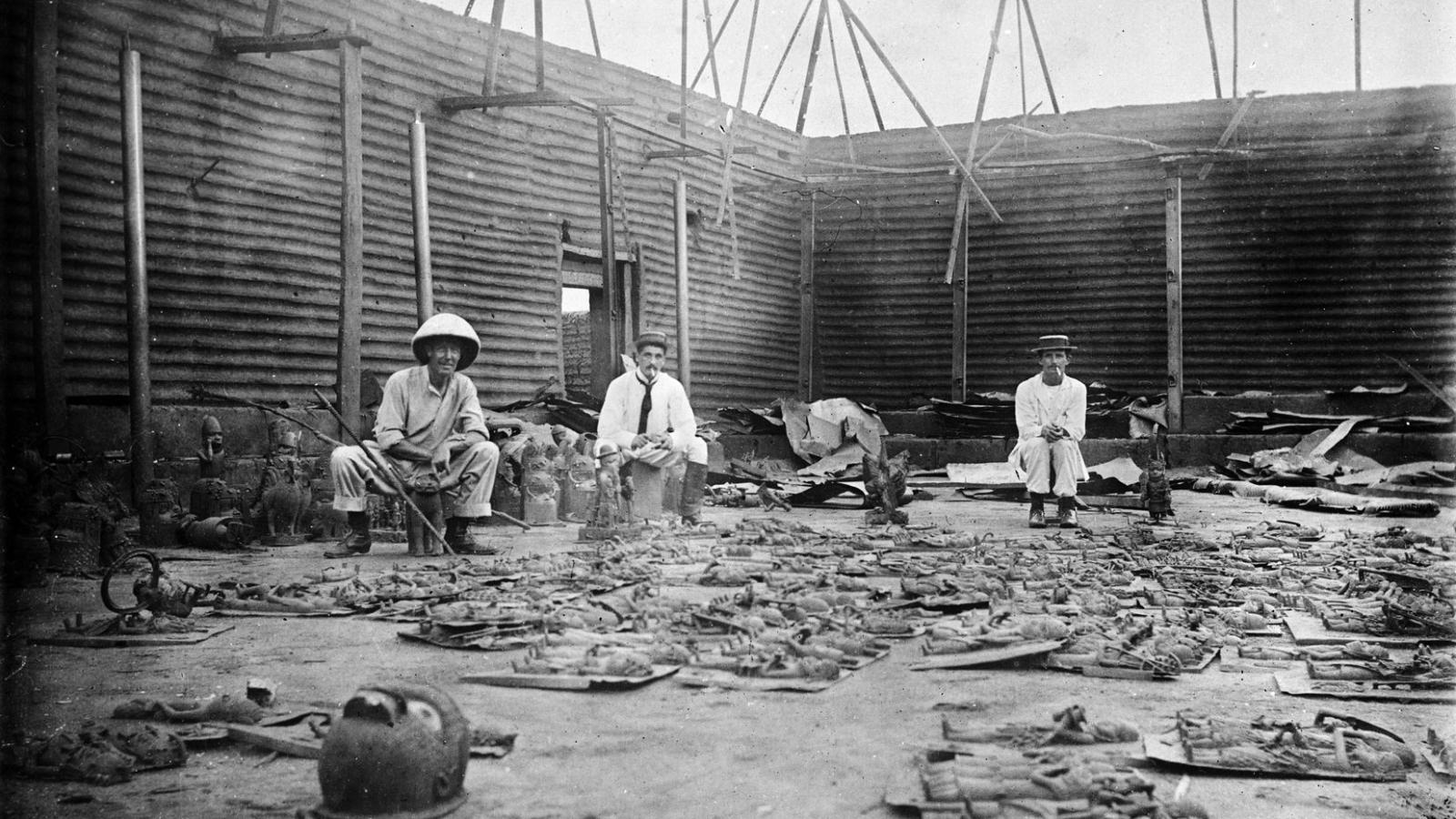 ‘The King of Benin has continued to do everything in his power to stop the people from trading and prevent the government from opening up the country. I am certain there is only one remedy, that is to depose the King of Benin… I wish to take 250 troops, two seven-pounder guns, 1 maxim gun and 1 rocket. I believe sufficient ivory may be found in the king’s house to pay the expenses incurred.’
A letter from James Phillips , Acting Consul of the Niger Coast Protectorate to British Prime Minister Salisbury, November 1896
Interior of the Royal Palace during looting, February 1897
Scholarship
Keyword: Restitution – the restoration of something lost or stolen to its proper owner
The two largest collections of Benin Bronzes are located in Berlin and in the British Museum in London. Since gaining independence in 1960, Nigeria has sought the return of these artefacts on several occasions. The British Museum sold more than 30 Benin Bronzes to the Nigerian government between 1950 and 1972. In 2015, a Benin Bronze head was sold to a private collector for a record fee of £10m. 
There is now a growing movement saying that the Benin Bronzes should be restored to Nigeria without payment. Dan Hicks is professor of archaeology at Cambridge University. His book The Brutish Museums puts forward an argument for returning the Bronzes.
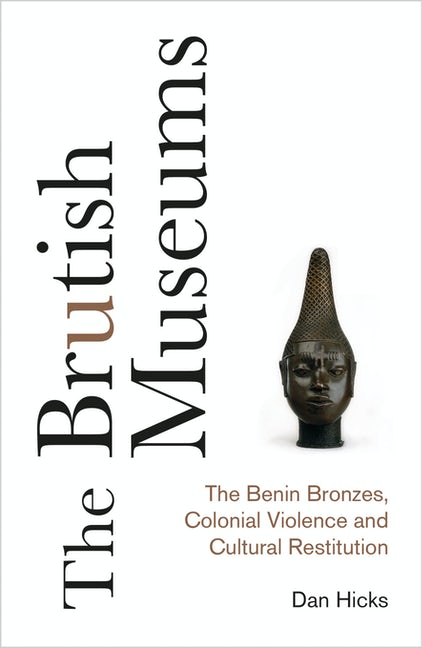 ‘Restitution is not subtraction; it is refusing any longer to defend the indefensible; it is supporting African institutions, colleagues and communities; addressing western museums’ roles as sites of conscience and remembrance, tackling the ongoing effects of racial violence, paying a debt, rebuilding a relationship. No museum can stop the world from changing around it. Dialogue is giving way to action. We don’t know how this ends for the ten thousand objects looted from Benin. Ten thousand unfinished events.”’
Archaeologist Dan Hicks in The Brutish Museums, p. 234
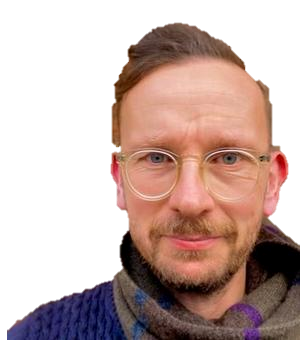 [Speaker Notes: Images (top, bottom right): www.theartnewspaper.com/interview/and-a-or-dan-hicks-on-the-british-pillaging-of-the-benin-bronzes-and-what-museum-curators-can-do-today
Image (bottom left): http://www.plutobooks.com/9780745341767/the-brutish-museums/]